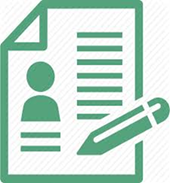 ONA TILI
8- sinf
MUSTAHKAMLASH
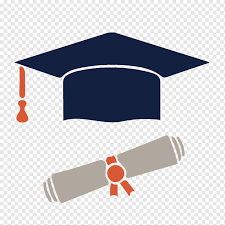 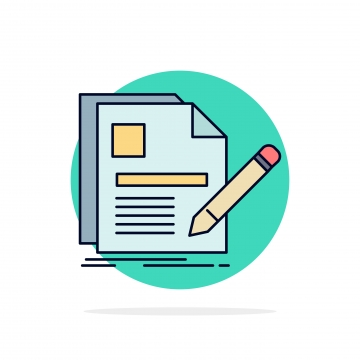 UYUSHIQ BO‘LAK
Grammatik jihatdan bir xil shakllanib, ko‘pincha, bir xil so‘roqqa javob bo‘ladigan, o‘zaro teng bog‘langan va barchasi gapning bitta bo‘lagiga tobelanadigan bo‘laklar uyushiq bo‘lak deyiladi.
Bola goh menga, goh unga qarar edi.
BILIB OLING!
Gapda uyushiq bo‘laklarni jamlovchi, umumlashtiruvchi so‘z bo‘lishi mumkin.
Uylar, daraxtlar, ko‘chalar – hammasi qorong‘ilik qa’riga cho‘mdi.
ESDA SAQLANG!
Umumlashtiruvchi so‘z bilan uyushiq bo‘lak bir xil sintaktik vazifani bajaradi.
Insonda hamma narsa: yuz ham, kiyim ham, qalb ham, fikr ham go‘zal bo‘lishi lozim.
nima? -  ega
nima? - ega
BELGILASH OLMOSHI
Hamma, barcha, bari, jami
Uylar, daraxtlar, ko‘chatlar – hammasi qorong‘ilik qa’riga cho‘mdi.
BO‘LISHSIZLIK OLMOSHI
Hech kim: na Qumri, na Anvar, na Sobir kelmadi.
Hech kim,hech nima, hech narsa
174-topshiriq
2. Rayimbek dodxohning yonidagi bizga tanish olabayroq to‘nlik kishi Hasanalini ko‘rishi hamono: – Ha-a-a, bizning Hasanali-ku! – dedi, – kel, Hasan ko‘rishaylik, Otabek esonmi?
174-topshiriq
3. O‘tkir, qonsirag‘an xanjarini beliga osib, oyboltasini ko‘targan jallod qushbegining hukmiga muntazir edi.
174-topshiriq
5. Qushbegi tez-tez qog‘oz taxlarini ochib bitirdi va yo‘g‘on qalam bilan yozilgan uzun bir maktubni o‘qumoqqa oldi.
174-topshiriq
6. O‘zining eski mahramiga ko‘ngli to‘lmay boshqa bir o‘yinchi, ashulachi, husndor bir mahram topmoqchi va o‘zining bu mashhur mahrami bilan yer yuzi (Turkiston va Buxoro)ga dong‘, shuhrat chiqarmoqchi!
174-topshiriq
5. Xotin o‘ltirmakchi bo‘lg‘an edi paranji ichidan uning atlas ko‘ylaklari va nafis oq qo‘llari ko‘rinib ketdi.
ESLATMA!
Ketma-ket kelgan, lekin sanash ohangi bilan aytilmaydigan, yozuvda orasiga vergul qo‘yilmaydigan aniqlovchi va hol uyushmagan aniqlovchi va uyushmagan hol hisoblanadi. Uyushmagan aniqlovchi va uyushmagan hol o‘zi bog‘langan bo‘lakning turli tomoniga oid belgini anglatadi.
ESLATMA!
Qop-qora shirin uzum g‘arq pishgan. 
	 
Kecha kechqurun yomg‘ir yog‘di. 
	
Bugun tushdan keyin boramiz.
Uyushmagan aniqlovchi
Uyushmagan hol
Uyushmagan hol
MUSTAQIL BAJARISH UCHUN TOPSHIRIQ:
Mustaqil o‘qigan asarlaringiz ichidan umumlashtiruvchi bo‘lak qatnashgan gaplarni topib yozing va tahlil qiling!
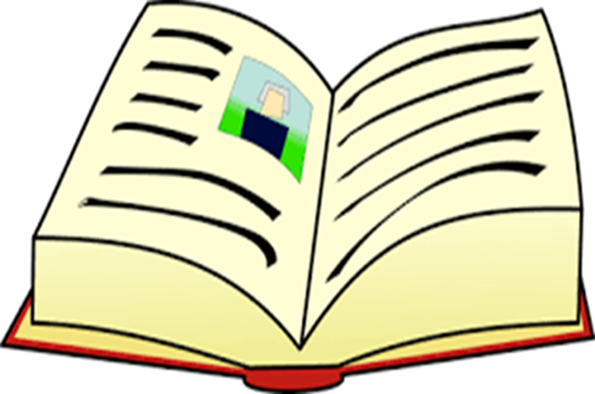